Муниципальное дошкольное образовательное учреждение «Детский сад № 228 Кировского района Волгограда»Проектная деятельность в условиях ДОУ как инструмент практической реализации ФГОС.                                      Автор: Старший воспитатель                                                                                                 Наджарова Инна Яновна                                       г. Волгоград 2019 год
«Каждый узнает лишь то, что сам пробует сделать» - писал Иоганн Генрих Песталоцци.
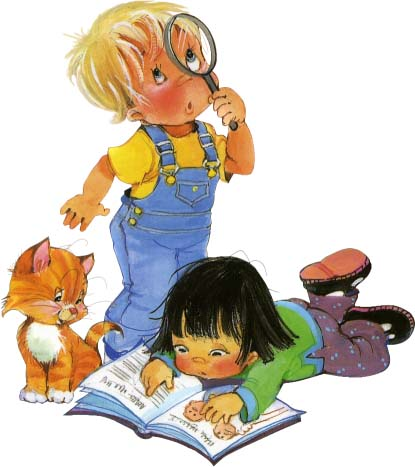 Проведенные исследования в области педагогике показывают, что главная проблема образования и дошкольного в том числе – это потеря интереса к процессу познания.                                С каждым годом количество дошкольников не желающих идти в школу и учится, увеличивается.
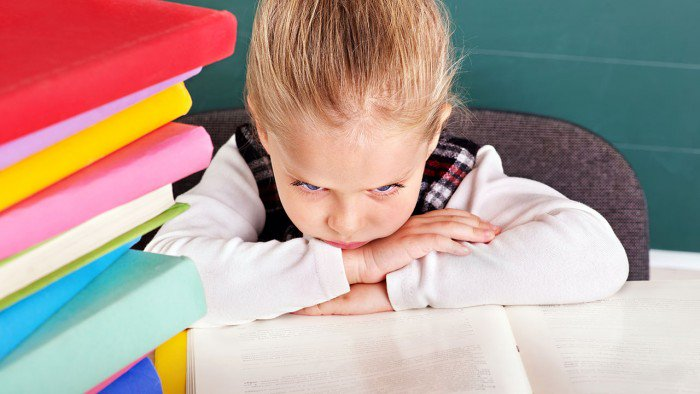 Перед педагогами дошкольных учреждений стоит большая и очень серьезная задача, исправлять сложную ситуацию.
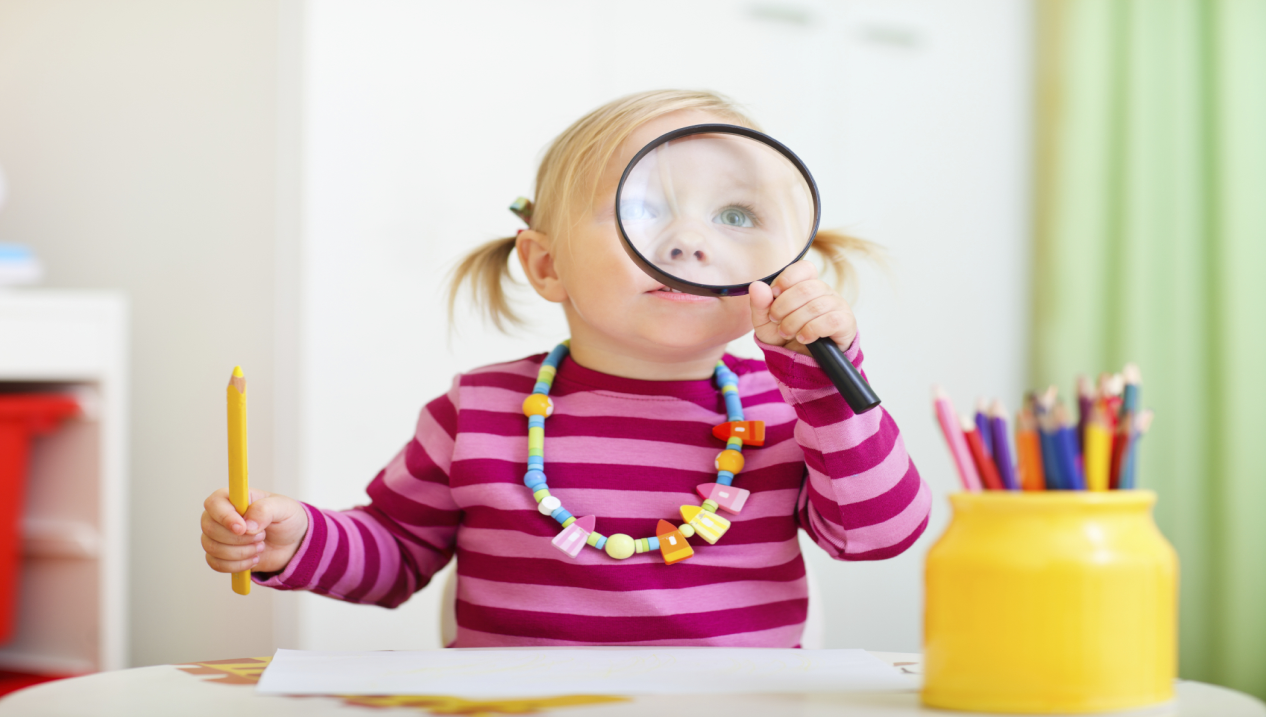 Для развития  у дошкольников творческих способностей, формирования интереса к познавательной деятельности, необходимо продуктивное обучение, которое приходит на смену традиционному образованию.
Для решения этих проблем, воспитателям необходимо использовать в своей работе перспективный метод проектной деятельности.
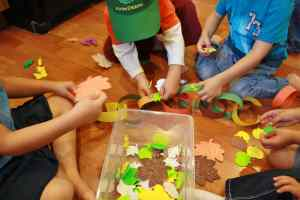 Проектная деятельность в дошкольной системе образования носит характер сотрудничества  воспитателя и детей, а так же  участия родителей и других членов семьи.
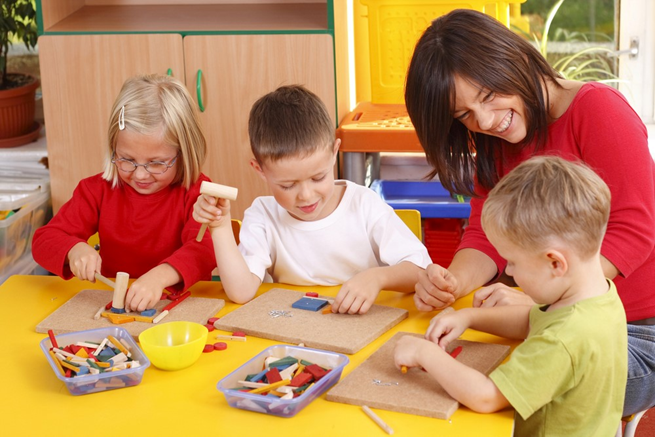 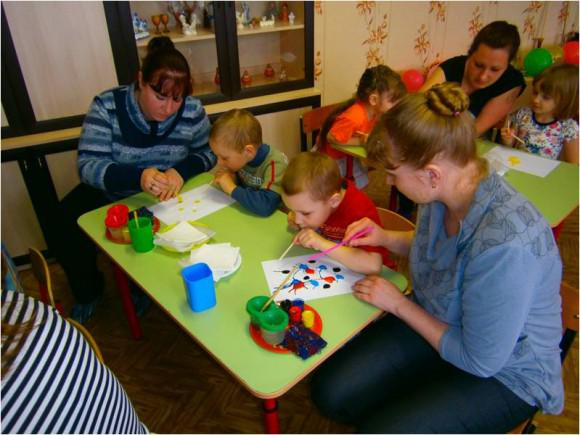 Родители становятся непосредственными участниками образовательного процесса,    являются источником информации, оказывают помощь, поддержку    ребенку и воспитателю     в процессе работы над проектом. Тем самым обогащают свой педагогический  опыт.
Для детей младшего и среднего дошкольного возраста характерны небольшие по продолжительности и простые по результату продуктивной деятельности тематические мини-проекты, организуемые чаще при участии родителей или совместно с родителями.
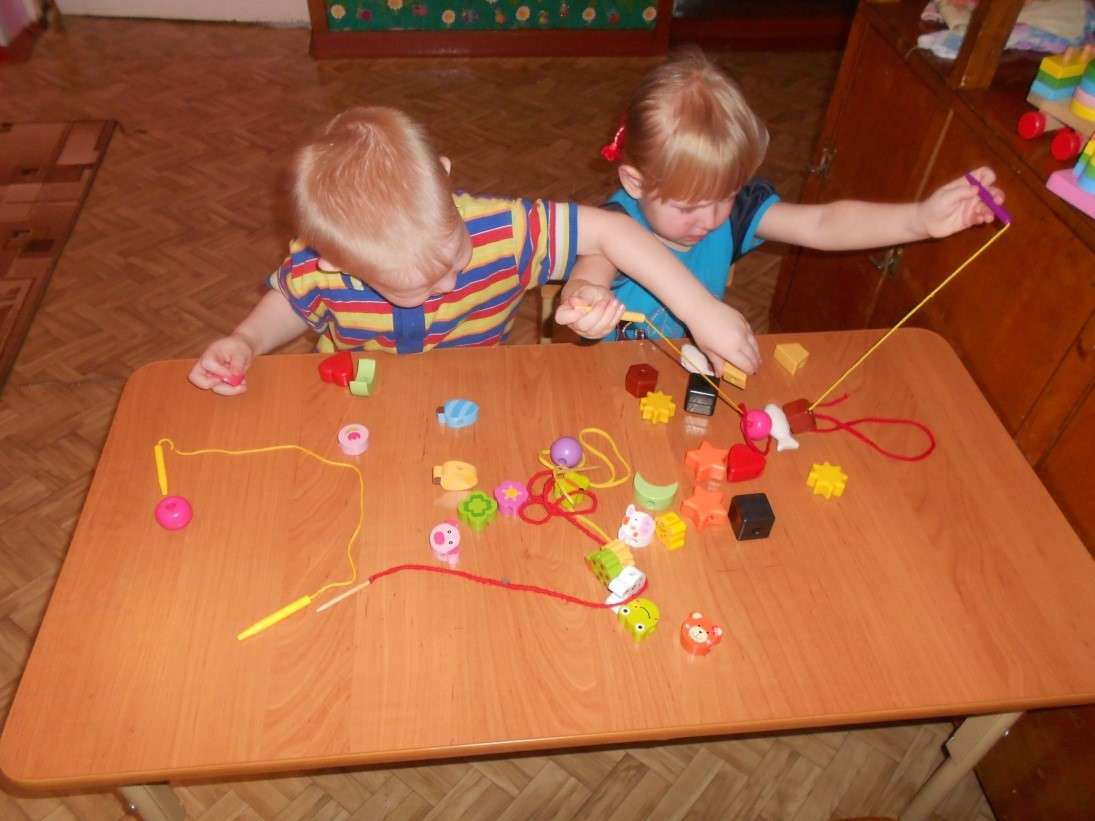 Для младшего возраста основным видом деятельности выступает: 

предметная деятельность; 
предметно -  манипулятивная деятельность; 
 
   Основные новообразования возраста: 

Простые манипуляции с предметами и освоение предметного мира;
Развитие потребности действовать самостоятельно и образования системы «Я»;
Образование социальных мотиваций, вхождение в жизнь взрослых, действовать как взрослые, подрожать им, пользоваться их предметами; 
Развитие наглядно – действенного мышления;
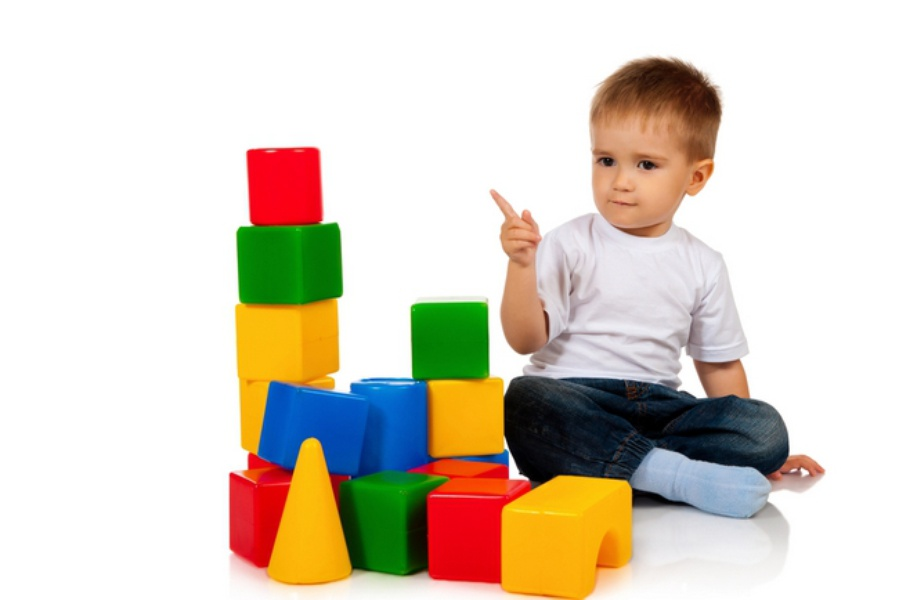 Для среднего возраста основным видом деятельности выступает:
игровая деятельность (сюжетно – ролевая игра).
 Основные новообразования возраста: 
Появление новых социальных мотивов (заниматься общественно значимой деятельностью;
Развитие познавательного интереса;
Развитие социальных отношений, освоение социальных ролей и связей;
Развитие нагляднообразного мышления;
Развитие эмоциональной сферы;
Развитие пространственного моделирования и способность к замещению предметов.
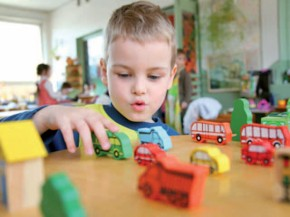 Для детей старшего и подготовительного дошкольного возраста проектная деятельность становится более продолжительным занятием, она может активно развиваться, приостанавливаться на какое-то время и снова нарастать по мере активности детей.
Для старшего и подготовительного возраста  основным видом деятельности выступает:
учебно-исследовательская деятельность;
игровая деятельность;
продуктивная деятельность.
 
Основные новообразования возраста: 

Стремление к разностороннему общению;
Развитие логического мышления;
Формирование индивидуальной мотивационной сферы;
Осознание своей внутренней жизни, своих переживаний и чувств (самооценка, самосознание, самолюбие).
Метод проектов 
включает в себя несколько этапов:

Подготовительный
Основной (Исследовательский)
Обобщающий (Итоговый)
Подготовительный этап включает в себя:
Постановка цели и задач

Определение методов исследования (составление перспективного плана работы с детьми)

Предварительная работа с детьми и родителями

Выбор и подготовка оборудования и материалов
Основной (исследовательский) этап включает в себя:
Практическая реализация проекта в соответствии с перспективным планом: совместная деятельность воспитателя с детьми.
Обобщающий (итоговый) этап включает в себя:
Обобщающий (итоговый) этап включает в себя:

Обобщение результатов работы в самой различной форме: выставки, презентации, изготовление пособий, праздники, КВН и т.п.
Составление рекомендаций.
Примерная структура проекта
Название проекта
Автор 
Участники
Тип проекта
Проблема
Цель-результат
Задачи 
Ресурсное обеспечение
Актуальность 
Поиск нового пути решения проблемы
Технология проекта и этапы его реализации 
Результат
Приложения
Этапы разработки и реализации проекта
Постановка цели
Вовлечение дошкольников в решение поставленной вместе с детьми проблемы
Подготовка плана реализации проекта
Поддержка интереса детей и родителей
Творческий поиск в ДОУ
Проведение всех мероприятий основной части проекта
Домашнее задание родителям и детям
Подготовка самостоятельных творческих работ родителей и детей
Организация презентации проекта
Подведение итогов
Проектная деятельность – это одна из наиболее эффективных форм подготовки детей к обучению в начальной школе.
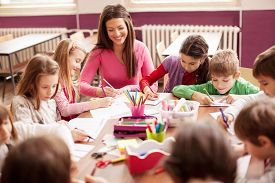 Спасибо за внимание!